French Revolution
Liberté, Egalite, Fraternité
Liberté, Egalite, Fraternité
These three words are the motto of the French Revolution.
They summarize the ideals and desires of the people as they toppled one of Europe’s oldest absolute monarchy.
The French Revolution was a civil war; far bloodier and vicious than the English civil war.
Causes of the French Revolution
Turn to your partner,  what do you think might have been some reasons for the French people revolting.
Make categories
Social
Political
Economical
Philosophical
Causes of the French Revolution
Philosophic:
	The Enlightenment strongly influenced the French Revolution

	The thinkers and philosophers inspired people with their ideas about 
	* Liberty
	* Equality
	* Progress
	* Reason to perfect society

	?? Why are these important ideas??
	?? Why would these be specifically important to the French People??  Let us look at French society in the late 1700s
Turn to Page 56 in Crossroads
Reading pages 56-61 answer the following questions:
	-  What kind of land ownership system exists in France?
	- How is French society organized?
	- Was city life any better than country life? Why or why not?
	- Who would you compare the Bourgeoisie to in modern 	times? How is their life different than the peasants? 

	

?? With these answers in mind, why might the ideas of Enlightened thinkers be popular with the population of France??
Review Enlightened thinkers, specific thoughts that impacted French Society
John Locke
Idea of the right to private property
Support of a limited monarchy
Fair government
Montesquieu
Division of government, like in England, into the three branches: Executive, Legislature, and Judiciary
Approved of checks and balances in each branch of government
Enlightened thinker’s thoughts
Voltaire
Disliked the privileges of nobles in France
Spoke out against the church’s authority
Valued freedom of speech, thought, and expression
“I may not agree with a word that you have said, but I will defend to the death your right to say it.”
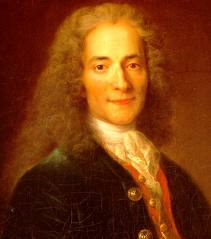 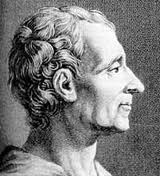 Causes: Philosophic
The American Revolution
 The American Revolution (1776-1783) was inspirational to people in France.

 It showed the people the enlightenment ideals in action.

French soldiers and officers came home inspired.
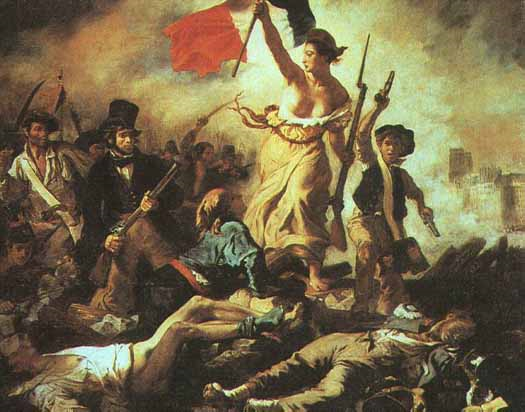 Liberty leading the People, Eugene Delaxcroix
Causes:  Economic
France’s involvement in the American Revolution was expensive and left them with a large debt to be repaid
They were still trying to recover from the Seven Year’s War with England
Taxation was uneven throughout the country and classes
Tolls had to be paid to move throughout the country as a person and on goods
The Church still demanded a 10% tithe
There was no central bank or common currency
Causes: Social/Political
France still used the feudal system that had existed since the dark ages!
This made life for peasants extremely hard and they resented the inequality of French society
The middle class of the Third Estate could not move upward in society unless they were VERY rich.
The estate system was really out of date
First estate – clergy and church
Second estate – aristocracy, kings, nobles
Third estate – everybody else
Causes: Social/Political
A peasant’s life was unbearable
Overtaxed, land-starved, starved of food, and taken advantage of by the nobles. 
Failed harvests lead to a decrease in available food and increase in prices (supply<demand)
Leads to business failure and unemployment in cities. WHY??
Take a look! History through Images
How does this image speak to you?

What new understanding of the relationship between the estates do you get?

How did you come to your conclusions?

What questions arise when you look at this image?
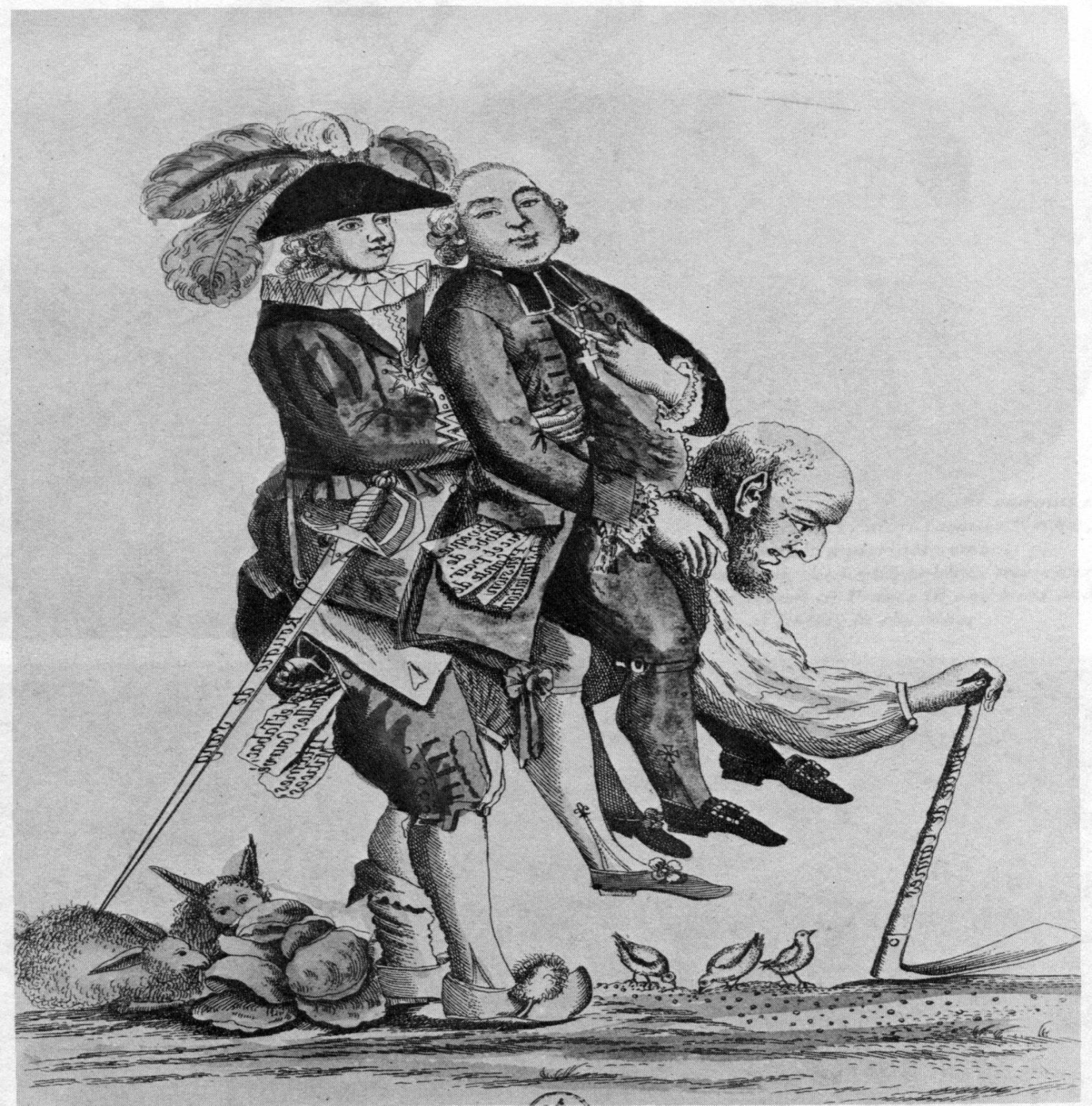 History through Images
What about this image?

What do you learn about the estates from this image?

Does this image reaffirm your thoughts from the first image?

Can you make a connection to this image?
Class / Homework!
From Crossroads, answer the questions in the packet.
Then Answer this question
Thinking about the causes of the English Civil War and the American Revolution, how does the French Revolution compare? In what ways are they similar or dissimilar?
100-200 words to be handed in, tomorrow, please.